Thanh Yến Trần 0967 255 149 zalo/ FB https://www.facebook.com/thanhyentrananhngutaymy/
UNIT 6OUR SCHOOL
Lessson 3.2
[Speaker Notes: Thanh Yến Trần 0967 255 149 zalo/ FB https://www.facebook.com/thanhyentrananhngutaymy/]
Contents
01
02
03
NEW LESSON
WARM UP
GAME TIME
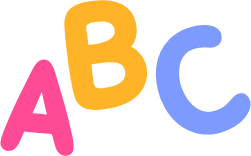 01
Warm Up
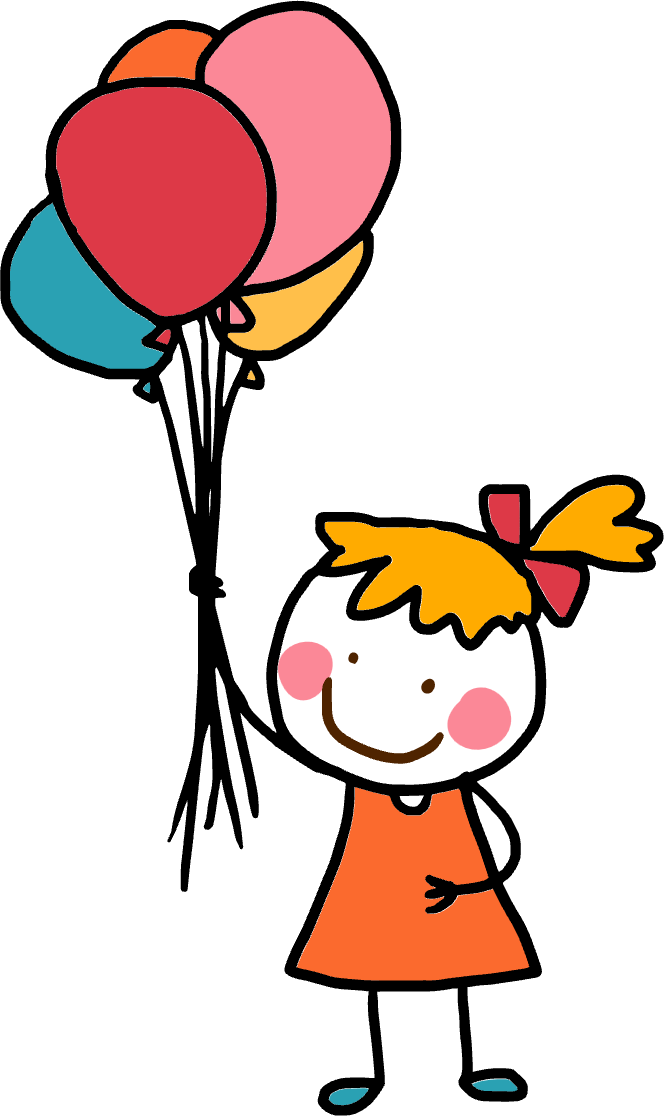 02
New Lesson
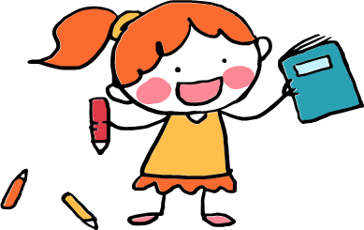 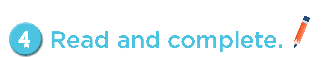 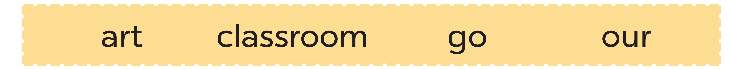 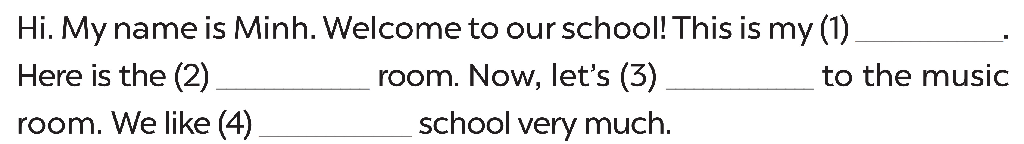 classroom
go
art
our
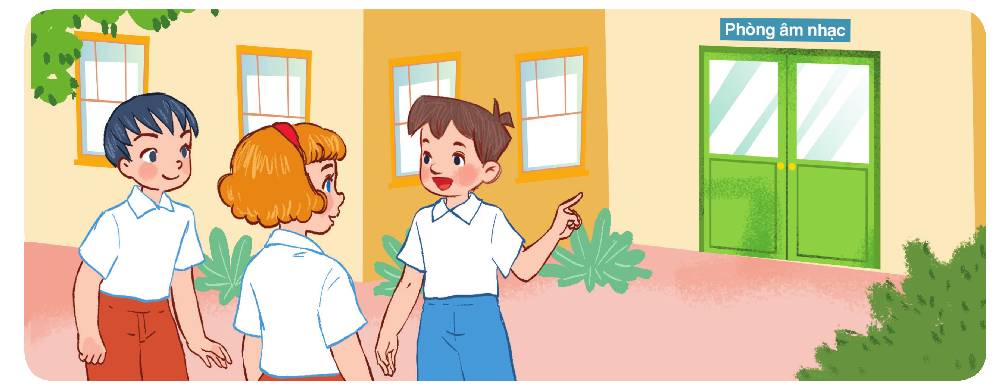 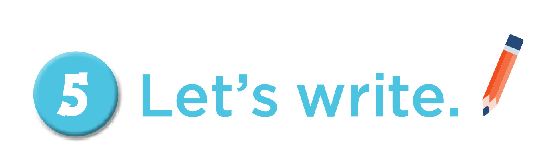 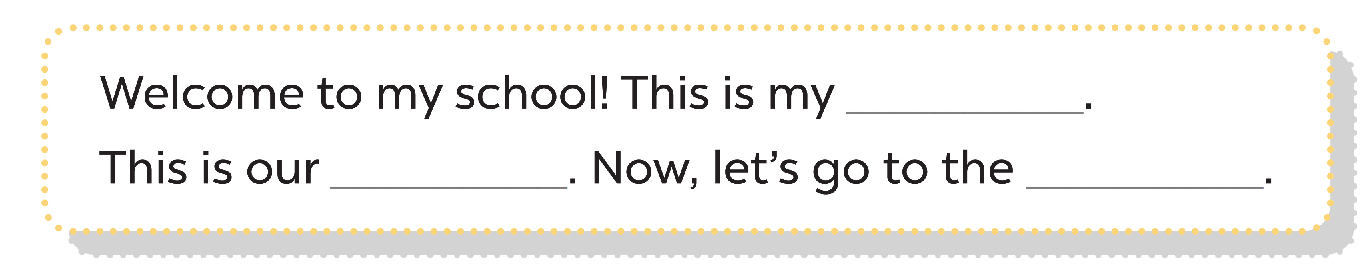 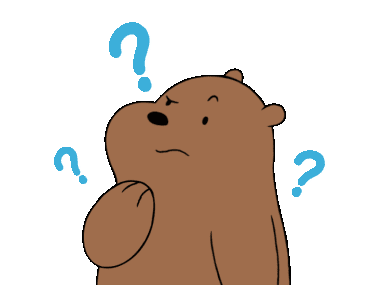 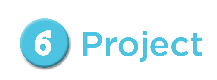 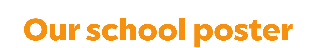 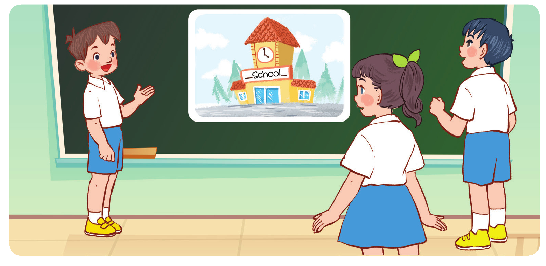 03
Game Time
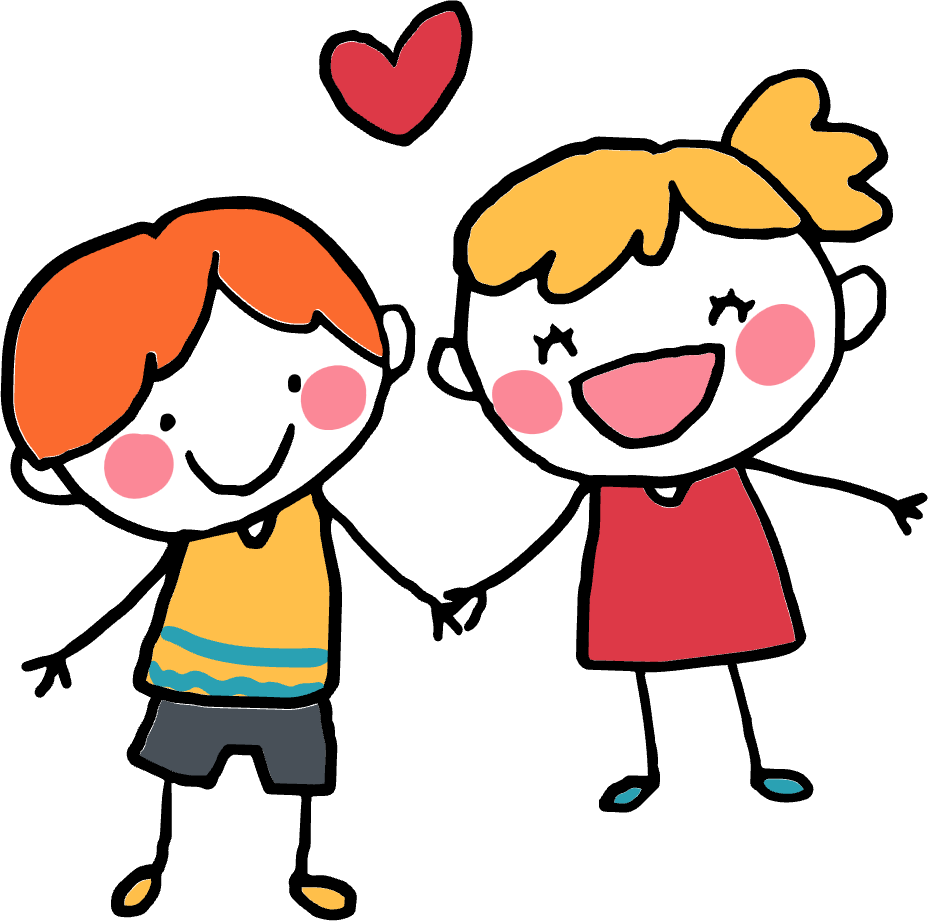 review quiz
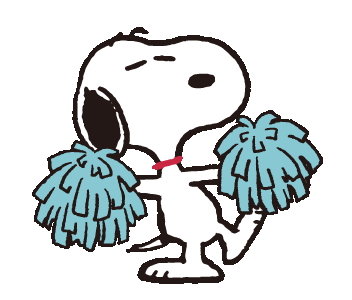 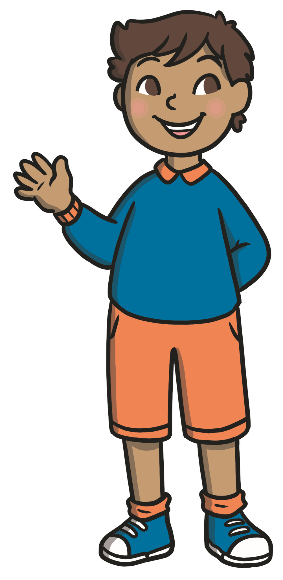 Question 1
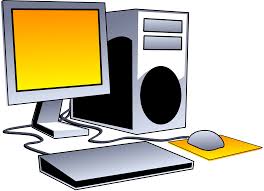 Where you can find these things.
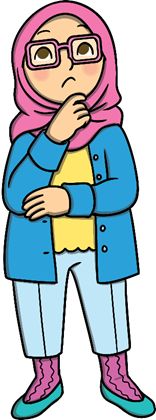 music room
gym
computer room
Oh no!
Correct
Next question
Try Again
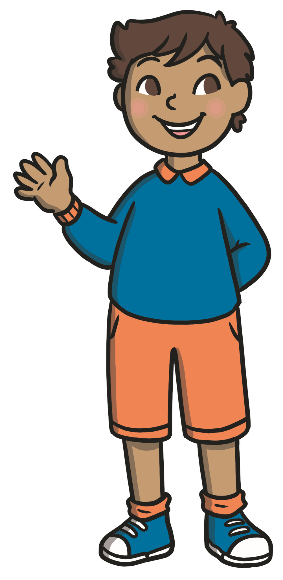 Question 2
We can read books in this room.
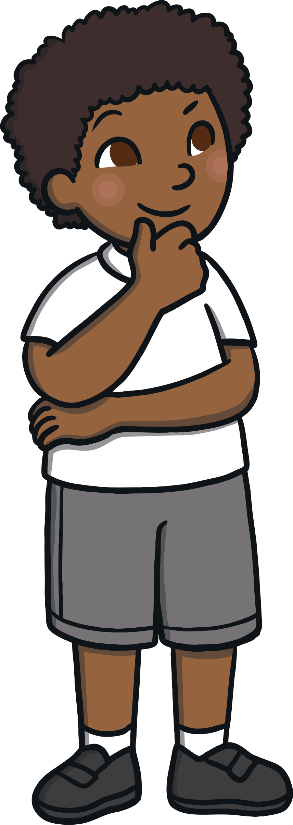 library
gym
music room
Oh no!
Correct
Next question
Try Again
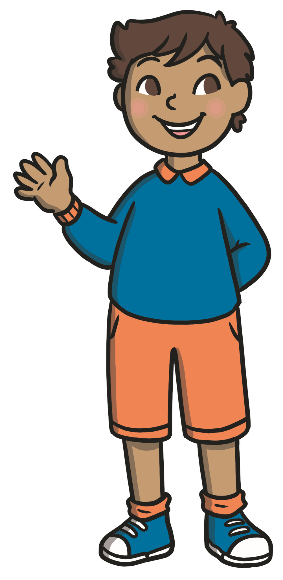 Question 3
Yes, it isn't.
Is this a computer room?
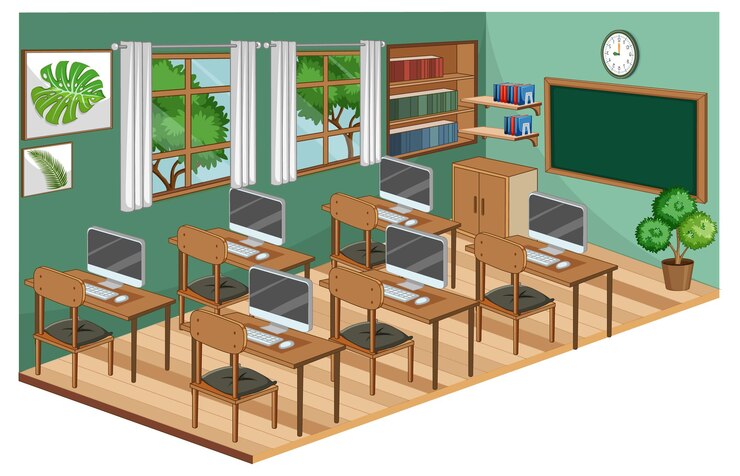 No, it isn't.
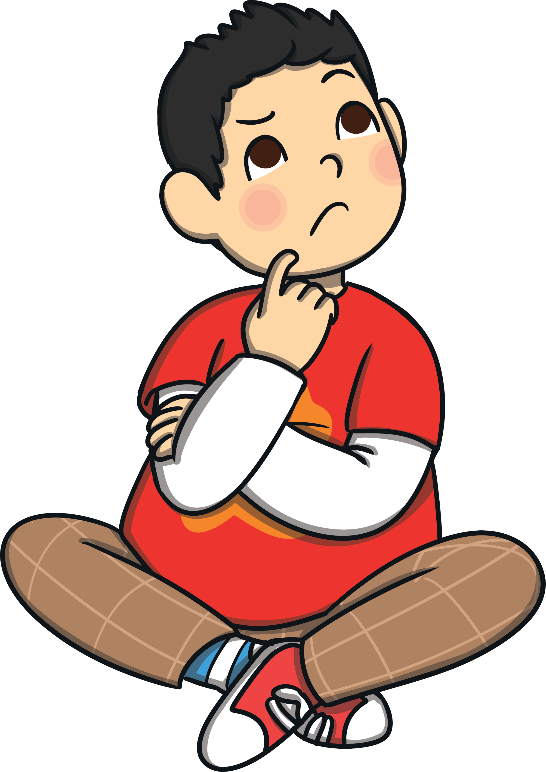 Yes, it is.
Next question
Correct
Oh no!
Try Again
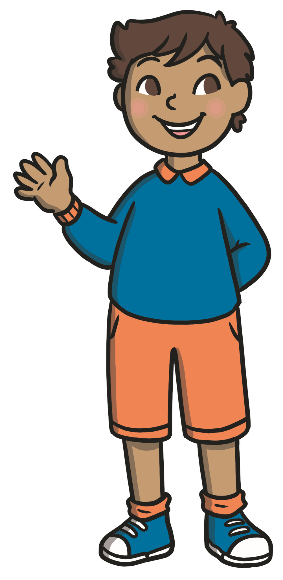 Question 4
art/ Let's/ to/ the/ go/ room.
Let's go the to art room.
Oh no!
Correct
Next question
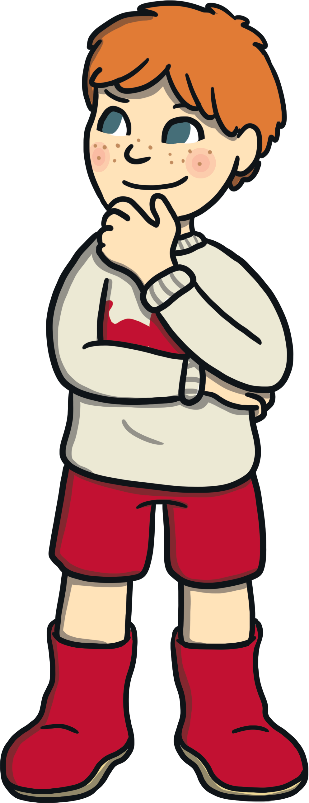 Try Again
Let's go to the room art.
Let's go to the art room.
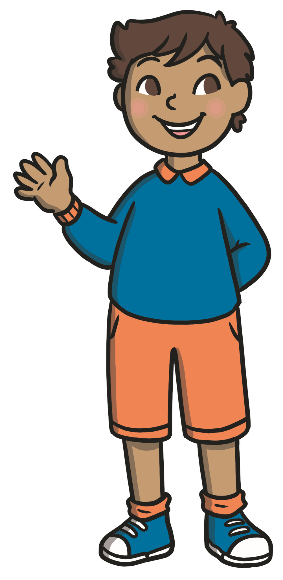 Question 4
We can meet our teachers and friends here.
school
kitchen
house
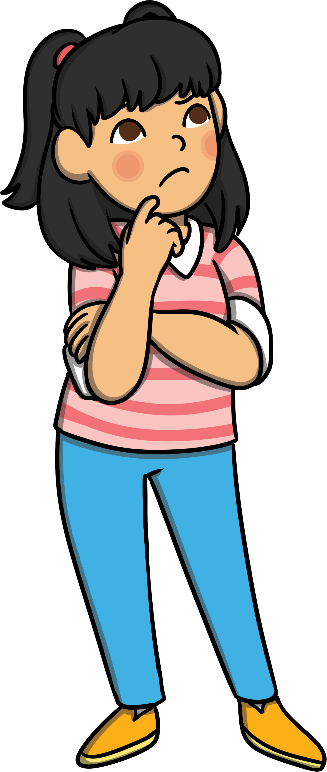 Oh no!
Correct
Next question
Try Again
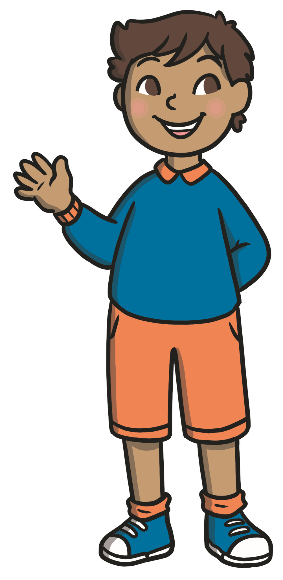 Question 5
Which is the missing letter of this word?  __assroom
cl
pl
sc
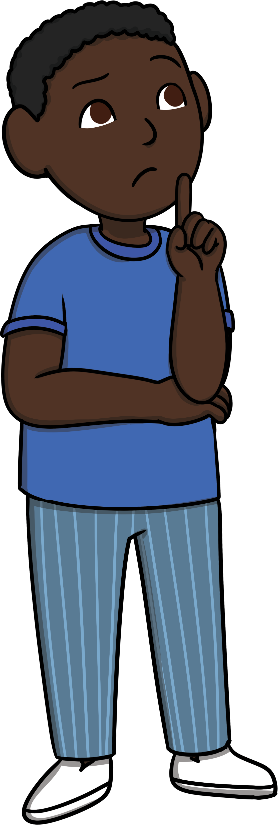 Oh no!
Correct
Next question
Try Again
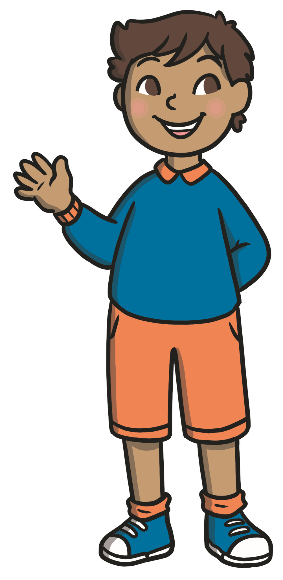 Question 6
We can do excercise in this room.
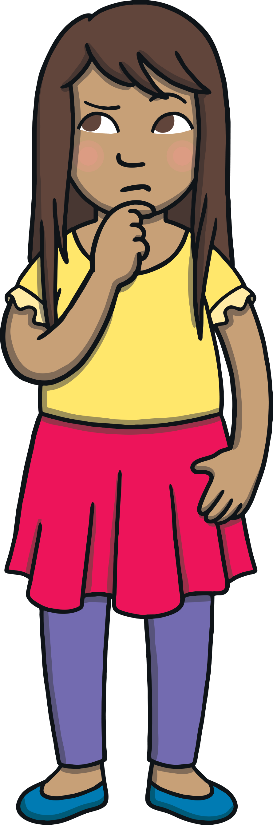 school
gym
music
Oh no!
Correct
Next question
Try Again
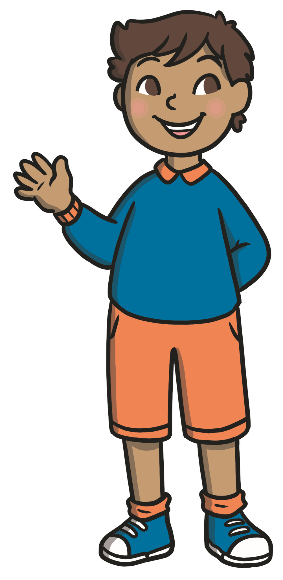 Question 7
Which is the missing letter of this word?  __ayground
qu
cl
pl
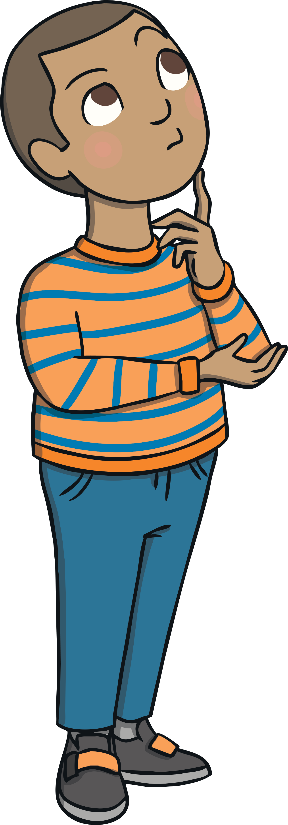 Oh no!
Correct
Next question
Try Again
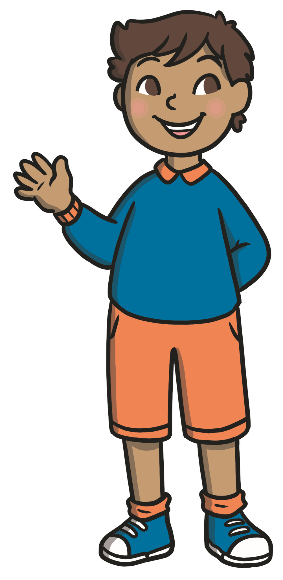 Question 8
I can draw pictures in this room. Which room is it?
music room
math room
art room
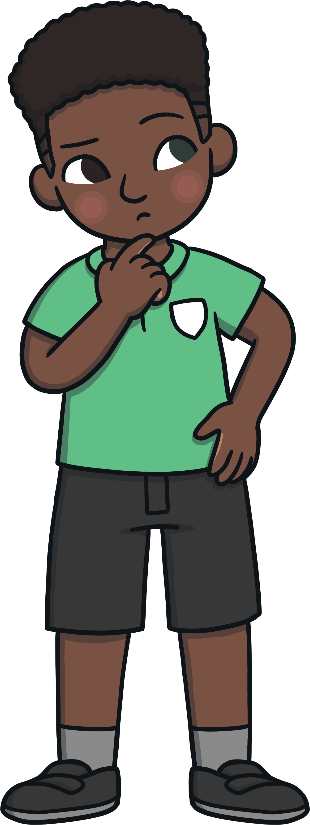 Oh no!
Correct
Next question
Try Again
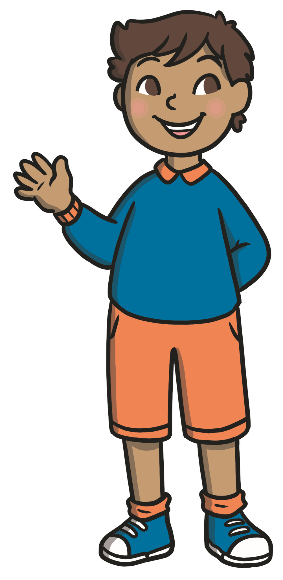 Question 9
I can sing, play the piano or the guitar in this room? Which room is it?
art room
music room
computer room
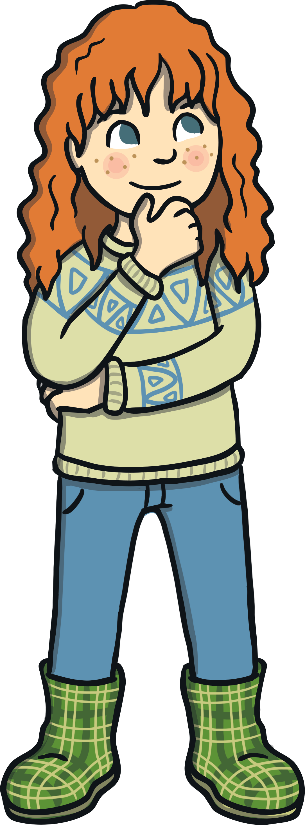 Oh no!
Correct
Next question
Try Again
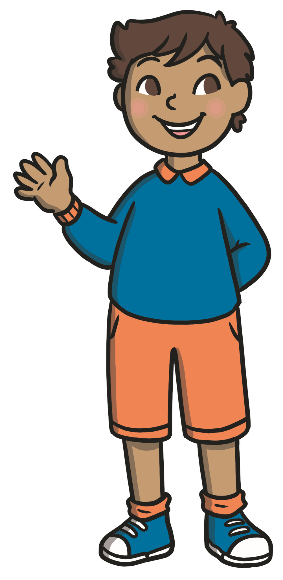 Question 9
o l o s h c
What place is it?
library
gym
school
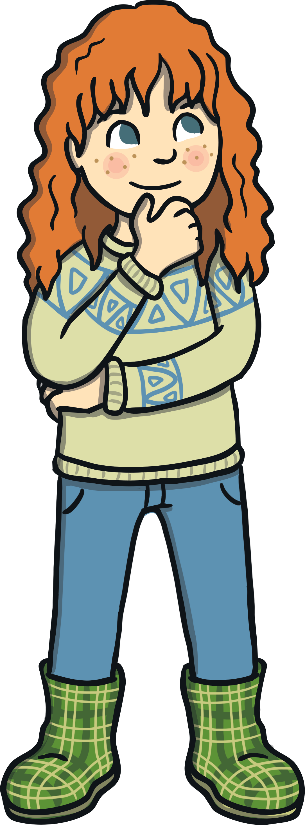 Oh no!
Correct
Next question
Try Again
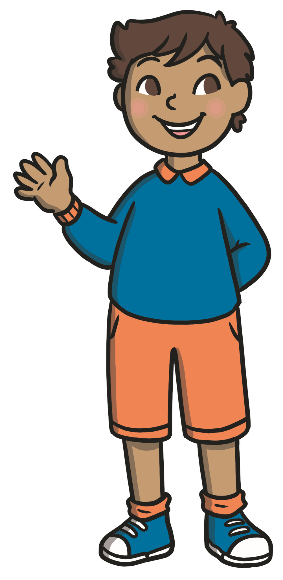 Question10
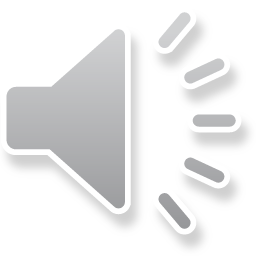 Which room can you hear?
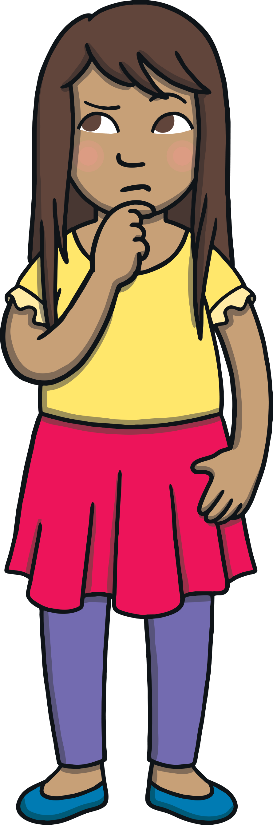 Correct
Oh no!
Next question
Try Again
GOOD BYE